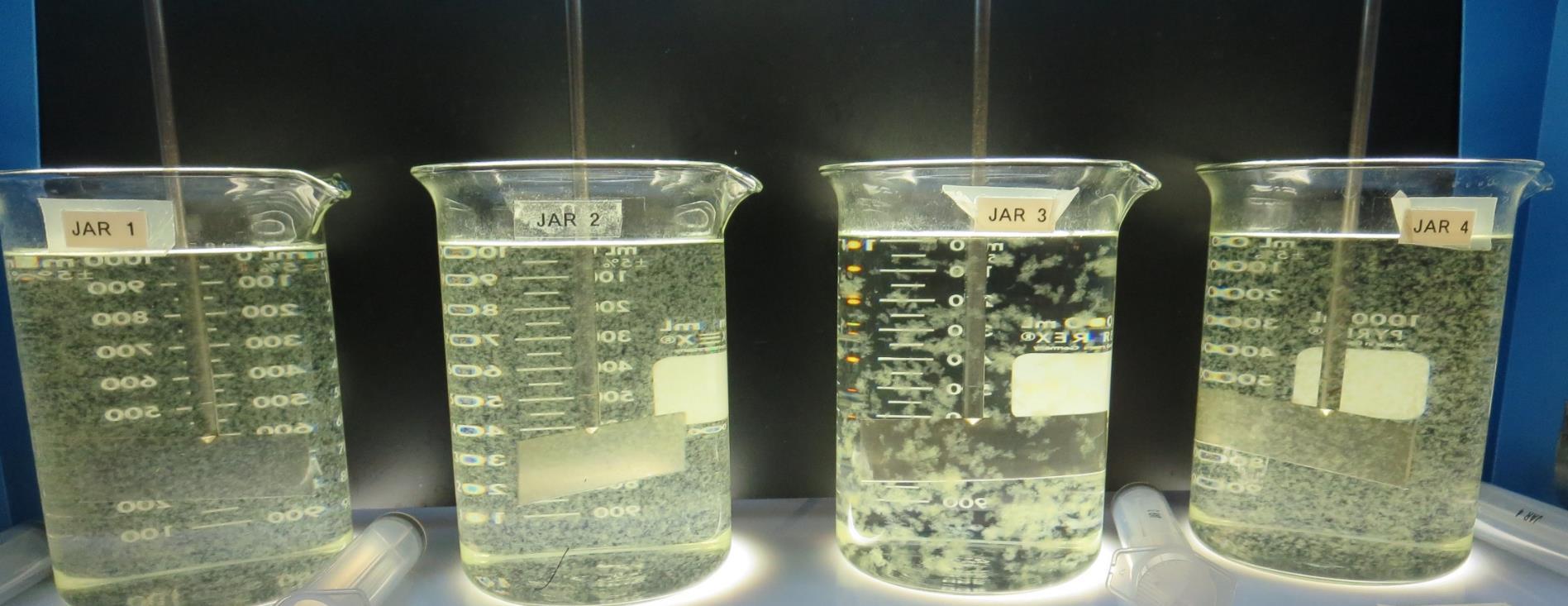 Pope Valley SchoolCA2800840, Napa County, Jar Test
by Guy Schott, P.E. November 4, 2020
Pope Valley School., November 4, 2020Source Water Characteristics
Post Filtration Aluminum
75 mg/L 9800
Turbidity: 0.08 NTU
UVT: 90.1%
UVA: 0.045/cm
Al: 0 mg//L

230 mg/L Adv Coagulant
Turbidity: 0.09 NTU
UVT: 90.3%
UVA: 0.044/cm
Al: 0.065 mg//L

Aluminum Secondary Standard: 0.2 mg/L
Aluminum Primary Standard; 1. mg/L
Source: Burton Creek
pH: 8.07
Turbidity: 6.6 NTU
UVT: 75.0%
UVA: 0.124/cm

0.4 um Filtered
Turbidity: 0.37 NTU
UVT: 78.9%
UVA: 0.102/cm
Using the P200 UVT/UVA analyzer; calibrated with organic free water.
UVT/UVA, pathlength 10 mm
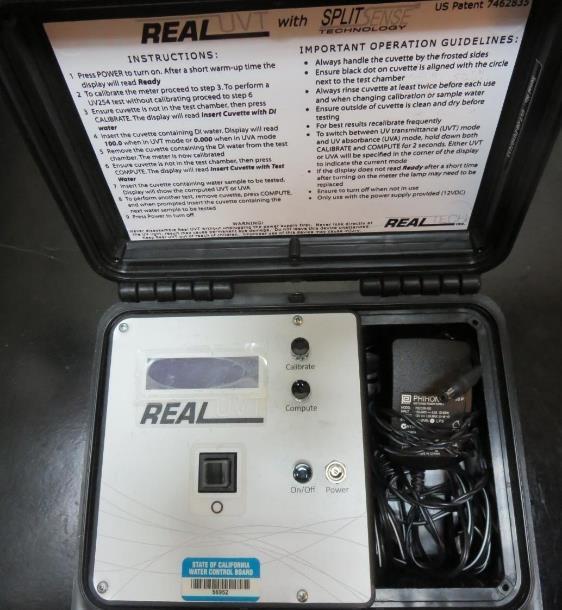 UV transmittance (UVT) is a measurement of the amount of ultraviolet light (commonly at 254 nm due to its germicidal effect) that passes through a water sample compared to the amount of light that passes through a pure water sample. The measurement is expressed as a percentage, % UVT.
%UVT = 10(-UVA) x 100%
UV absorbance (UVA) is calculated as a relative measure of the amount of light absorbed by a water sample compared with the amount of light absorbed by a pure water sample.  
UVA = -log(%UVT/100)
Applied Coagulants for Jar Testing
Pro Pac 9800 (NTU Technologies)
50% Aluminum Chlorohydrate 
50% Water
SG = 1.25-1.34
Max dose: 250 mg/L as product

Pro Pac 917 (NTU Technologies)
40-50% Aluminum Chlorohydrate 
40-50% Water
10% polyamine
SG = 1.25-1.34
Max dose: 100 mg/L as product
BWS, Inc.
Advanced Coagulant
AdvFloc-CTC-00011
Polyaluminum Chloride
12.55% Al2O3
64.9% Basicity
SG = 1.299
Max dose: 250 mg/L as product

Gregory F. Nieckarz, Ph.D. 
Principal Consultant
SWS Consulting, LLC.
+1.541.953.5112
gregn.swsc@gmail.com
Laboratory Charge Analyzer
LCA: Used to determine coagulant demand of a source water entering the treatment plant.
All pH adjusted to 7.5 w/acetic acid solution

Source pH: 8.07

LCA #1: 
9800:
28 mg/L as product 

LCA #2: 
AdvFloc-CTC-00011:
199 mg/L as product
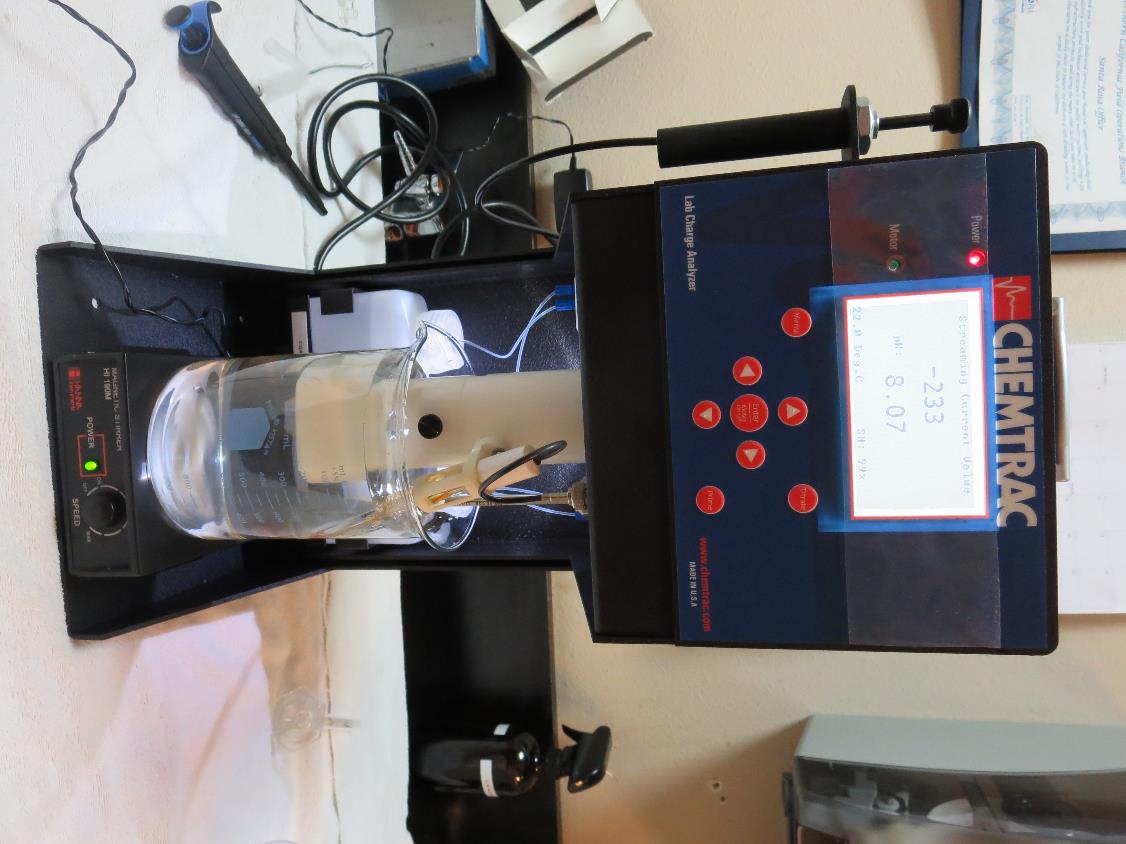 Coagulant Information
Unless stated otherwise, all coagulant doses are reported as Product (100% strength).
Preparation of coagulant stock solutions are generally 1.0 and/or 0.1 percent strength using 100 and/or 200 mL volumetric flasks.
Finnpipette F2 variable volume pipette, capacity 100-1000 micro liters is used for stock solution preparation and coagulant aid jar test dosing.
Finnpipette F2 variable volume pipette, capacity 0.5-5 mL is used for primary coagulant jar test dosing.
Pope Valley School: TTHMs/HAA5s Lab SamplesNaOCl dose after filtration: 3 mg/L; Measurements after 20 minutes (Cl2, %UVT/UVA).
Pope Valley School: TTHMs/HAA5s Lab SamplesNaOCl dose after filtration: 3 mg/L; Measurements after 72 hours (Cl2, %UVT/UVA).
Pope Valley School: TTHMs/HAA5s Laboratory ResultsNaOCl dose after filtration: 3 mg/L; Hold Time: 3 days (72 hrs) before DBPs measurements
Pope Valley School: Jar Test 1-8 Results Source: Burton Creek
Pope Valley School: Jar Test 9-16 Results Source: Burton Creek
Pope Valley School: Jar Test 17-24 Results Source: Burton Creek
Pope Valley School: Jar Test 25-28 Results Source: Burton Creek
Pope Valley School: Jar Test 29-35 Results; Source: Burton Creek Flash 200 RPM (20 sec); Floc 20 RPM (5 min)
Jars 1-4 TestFlash Mix 20 Sec (200 RPM)Floc Mix 5 min (20 RPM)Applied Coagulant 9800
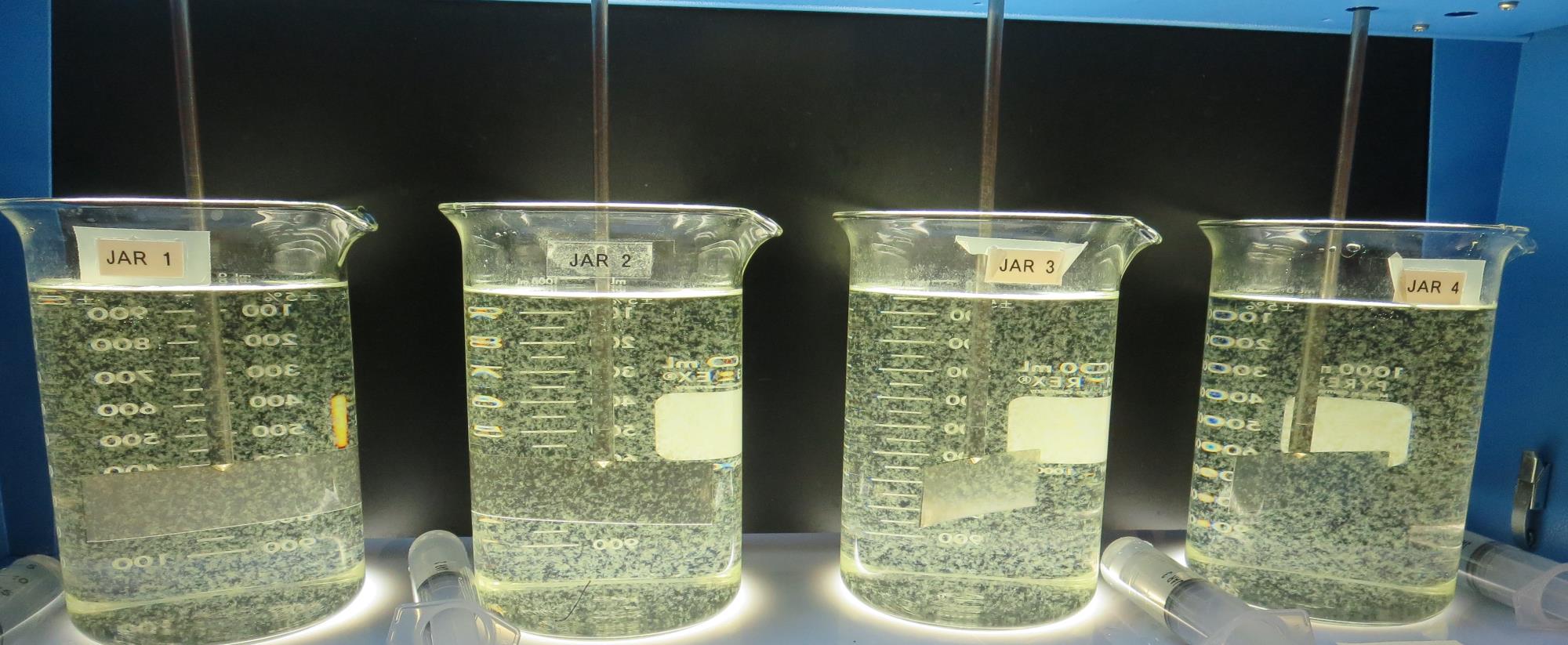 32 mg/L 9800
Filtrate 0.10 NTU
UVT: 87.1%
UVA: 0.059/cm
UVA Reduction: 42.2%
30 mg/L 9800
Filtrate 0.11 NTU
UVT: 86.8%
UVA: 0.061/cm
UVA Reduction: 40.2%
28 mg/L 9800
Filtrate 0.12 NTU
UVT: 86.6%
UVA: 0.063/cm
UVA Reduction: 38.2%
26 mg/L 9800
Filtrate 0.10 NTU
UVT: 86.6%
UVA: 0.062/cm
UVA Reduction: 39.2%
Jars 1-4:  End of 5-minute flocculation (20 RPM) duration. 25 mL is syringed for filterability and %UVT/UVA.
Jars 5-8 TestFlash Mix 20 Sec (200 RPM)Floc Mix 5 min (20 RPM)Applied Coagulant 9800
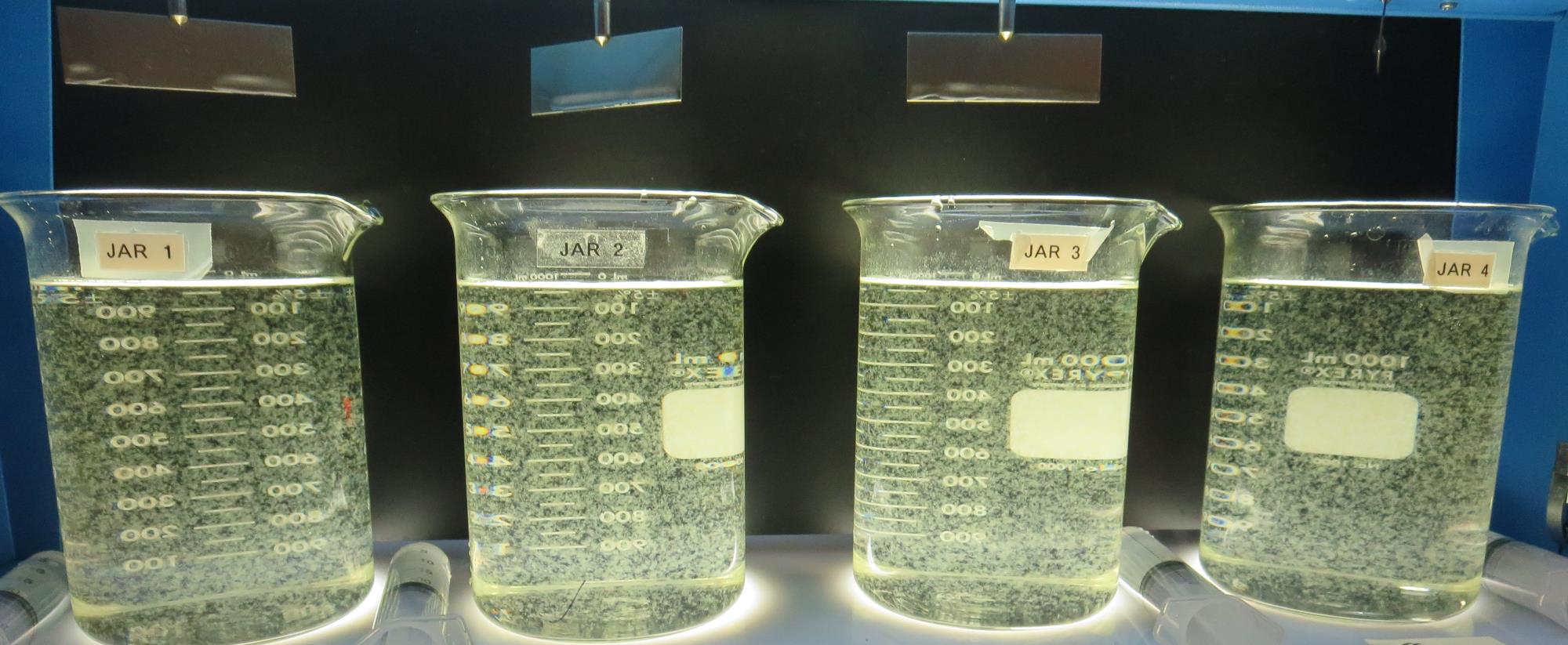 40 mg/L 9800
Filtrate 0.11 NTU
UVT: 87.9%
UVA: 0.056/cm
UVA Reduction: 45.1%
38 mg/L 9800
Filtrate 0.11 NTU
UVT: 87.8%
UVA: 0.056/cm
UVA Reduction: 45.1%
34 mg/L 9800
Filtrate 0.11 NTU
UVT: 87.6%
UVA: 0.057/cm
UVA Reduction: 44.1%
36 mg/L 9800
Filtrate 0.10 NTU
UVT: 87.7%
UVA: 0.056/cm
UVA Reduction: 45.1%
Jars 5-8:  End of 5-minute flocculation (20 RPM) duration. 25 mL is syringed for filterability and %UVT/UVA.
Jars 9-12 TestFlash Mix 20 Sec (200 RPM)Floc Mix 5 min (20 RPM)Applied Coagulant 9800
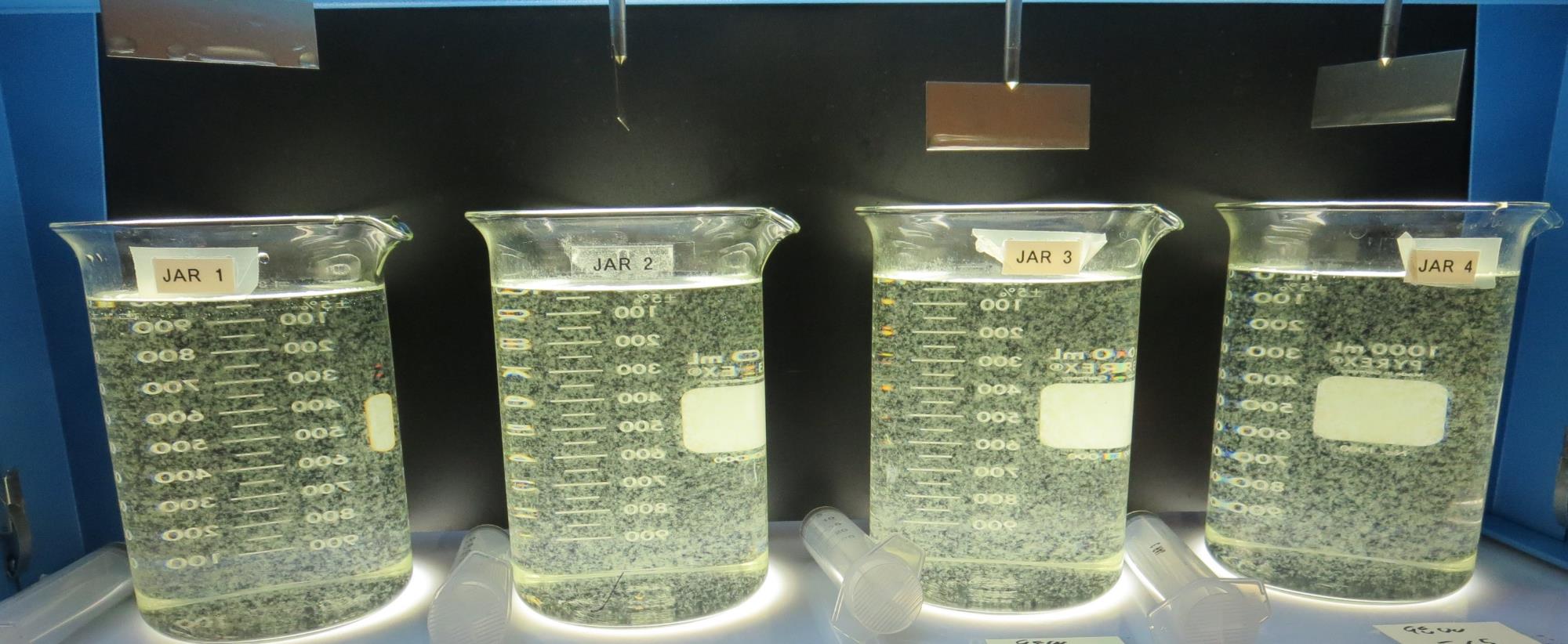 60 mg/L 9800
Filtrate 0.09 NTU
UVT: 89.3%
UVA: 0.049/cm
UVA Reduction: 52.0%
50 mg/L 9800
Filtrate 0.11 NTU
UVT: 88.8%
UVA: 0.051/cm
UVA Reduction: 50.0%
55 mg/L 9800
Filtrate 0.09 NTU
UVT: 89.2%
UVA: 0.049/cm
UVA Reduction: 52.0%
45 mg/L 9800
Filtrate 0.12 NTU
UVT: 88.7%
UVA: 0.051/cm
UVA Reduction: 50.0%
Jars 9-12:  End of 5-minute flocculation (20 RPM) duration. 25 mL is syringed for filterability and %UVT/UVA.
Jars 13-16 TestFlash Mix 20 Sec (200 RPM)Floc Mix 5 min (20 RPM)Applied Coagulant 9800
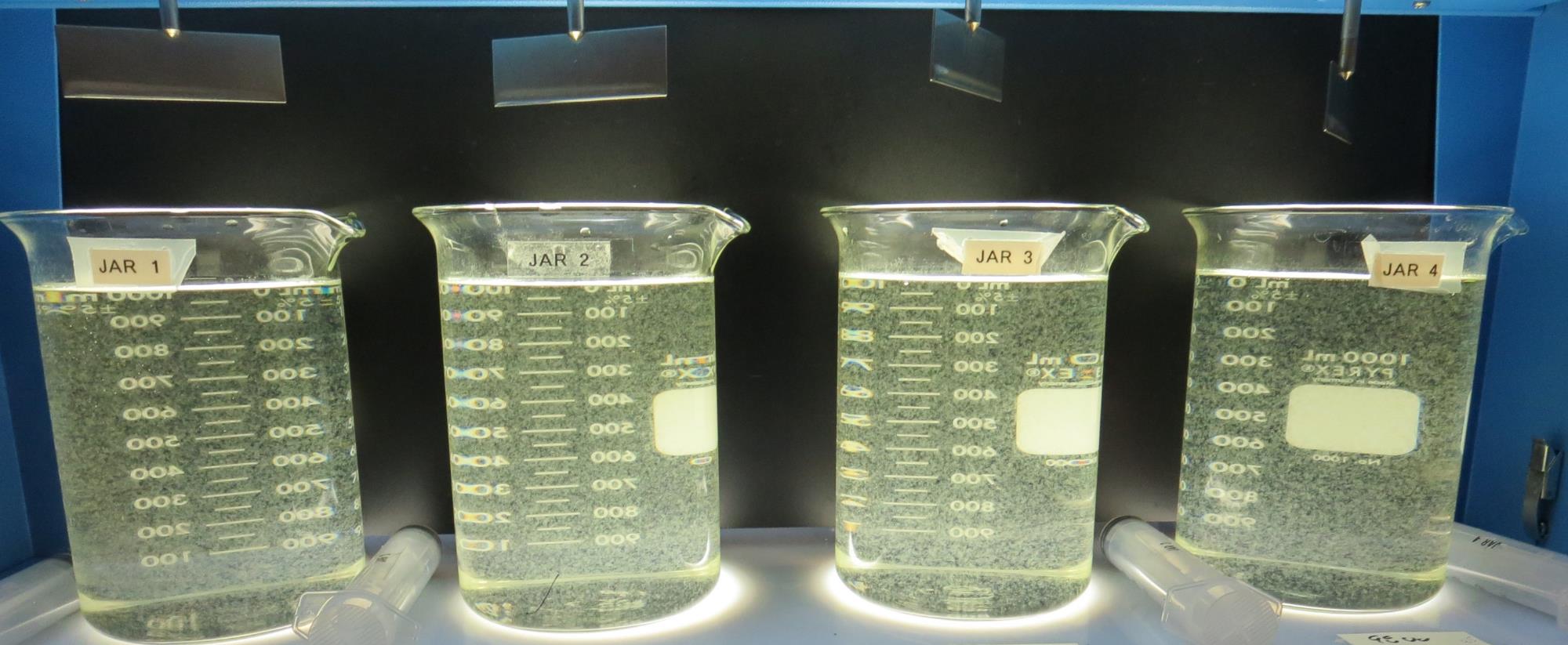 85 mg/L 9800
Filtrate 0.09 NTU
UVT: 90.0%
UVA: 0.045/cm
UVA Reduction: 55.9%
75 mg/L 9800
Filtrate 0.08 NTU
UVT: 90.1%
UVA: 0.045/cm
UVA Reduction: 55.9%
80 mg/L 9800
Filtrate 0.10 NTU
UVT: 90.1%
UVA: 0.045/cm
UVA Reduction: 55.9%
70 mg/L 9800
Filtrate 0.10 NTU
UVT: 88.9%
UVA: 0.046/cm
UVA Reduction: 54.9%
Jars 13-16:  End of 5-minute flocculation (20 RPM) duration. 25 mL is syringed for filterability and %UVT/UVA.
Jars 17-20 TestFlash Mix 20 Sec (200 RPM)Floc Mix 5 min (20 RPM)Applied Coagulant Advanced Coagulant
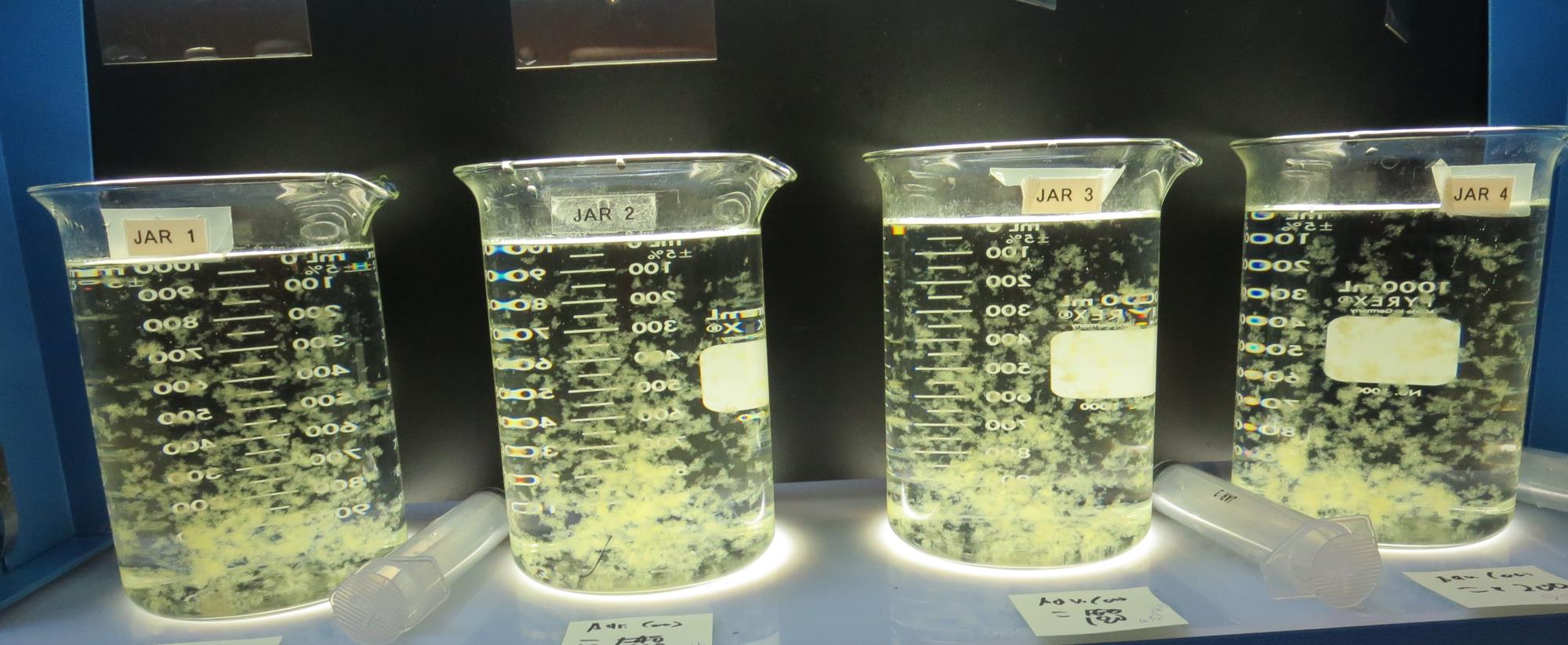 180 mg/L Adv Coag.
Filtrate 0.10 NTU
UVT: 89.6%
UVA: 0.047/cm
UVA Reduction: 53.9%
160 mg/L Adv Coag.
Filtrate 0.15 NTU
UVT: 89.2%
UVA: 0.049/cm
UVA Reduction: 52.0%
140 mg/L Adv Coag.
Filtrate 0.11 NTU
UVT: 88.5%
UVA: 0.052/cm
UVA Reduction: 49.0%
200 mg/L Adv Coag.
Filtrate 0.08 NTU
UVT: 89.9%
UVA: 0.045/cm
UVA Reduction: 55.9%
Jars 17-20:  End of 5-minute flocculation (20 RPM) duration. 25 mL is syringed for filterability and %UVT/UVA.
Jars 21-24 TestFlash Mix 20 Sec (200 RPM)Floc Mix 5 min (20 RPM)Applied Coagulant Advanced Coagulant
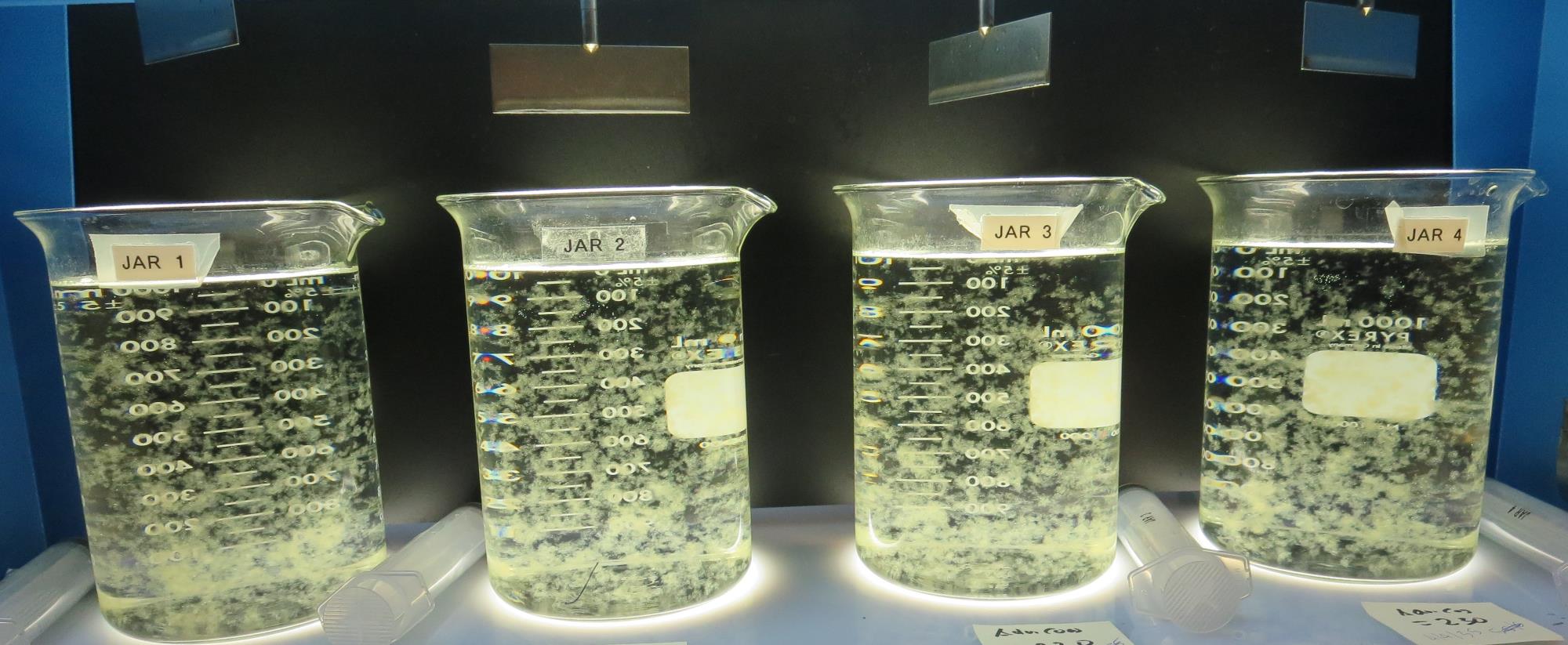 230 mg/L Adv Coag.
Filtrate 0.09 NTU
UVT: 90.3%
UVA: 0.044/cm
UVA Reduction: 56.9%
220 mg/L Adv Coag.
Filtrate 0.08 NTU
UVT: 90.0%
UVA: 0.045/cm
UVA Reduction: 55.9%
210 mg/L Adv Coag.
Filtrate 0.09 NTU
UVT: 89.7%
UVA: 0.046/cm
UVA Reduction: 54.9%
200 mg/L Adv Coag.
Filtrate 0.09 NTU
UVT: 89.9%
UVA: 0.046/cm
UVA Reduction: 54.9%
Jars 21-24:  End of 5-minute flocculation (20 RPM) duration. 25 mL is syringed for filterability and %UVT/UVA.
Jars 25-28 TestFlash Mix 20 Sec (200 RPM)Floc Mix 5 min (20 RPM)Applied Coagulant 917
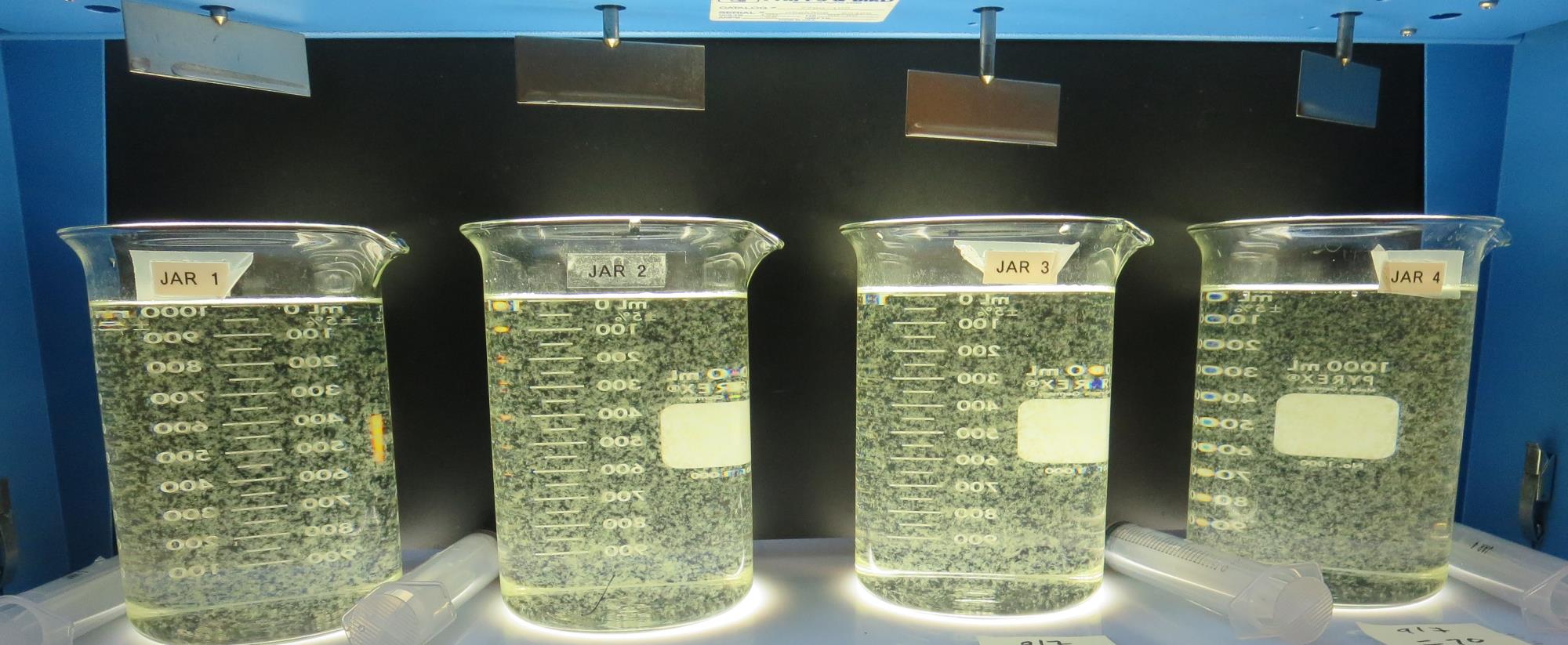 70 mg/L 917
Filtrate 0.08 NTU
UVT: 89.7%
UVA: 0.046/cm
UVA Reduction: 54.9%
60 mg/L 917
Filtrate 0.08 NTU
UVT: 89.7%
UVA: 0.046/cm
UVA Reduction: 54.9%
40 mg/L 917
Filtrate 0.09 NTU
UVT: 88.8%
UVA: 0.051/cm
UVA Reduction: 50.0%
50 mg/L 917
Filtrate 0.08 NTU
UVT: 89.3%
UVA: 0.048/cm
UVA Reduction: 52.9%
Jars 25-28:  End of 5-minute flocculation (20 RPM) duration. 25 mL is syringed for filterability and %UVT/UVA.
Jars 29-31 TestFlash Mix 20 Sec (200 RPM)Floc Mix 5 min (20 RPM)Applied Coagulants 9800/Adv Coag/917
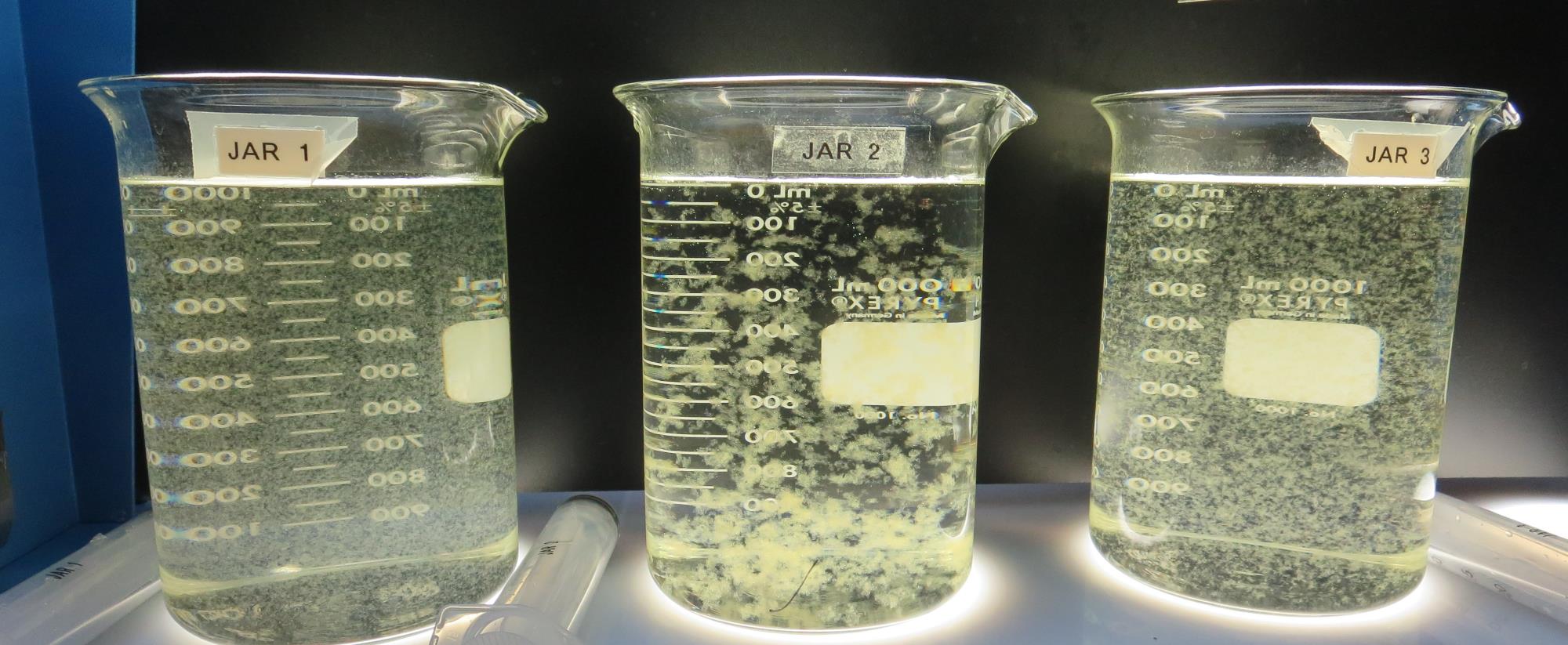 60 mg/L 917
Filtrate 0.08 NTU
UVT: 89.3%
UVA: 0.049/cm
UVA Reduction: 52.0%
200 mg/L Adv Coag.
Filtrate 0.09 NTU
UVT: 89.4%
UVA: 0.048/cm
UVA Reduction: 52.9%
75 mg/L 9800
Filtrate 0.3 NTU
UVT: 89.7%
UVA: 0.047/cm
UVA Reduction: 53.9%
Jars 29-31:  End of 5-minute flocculation (20 RPM) duration. 25 mL is syringed for filterability and %UVT/UVA.
Jars 32-35 TestFlash Mix 20 Sec (200 RPM)Floc Mix 5 min (20 RPM)Applied Coagulants 9800/Adv Coag/917
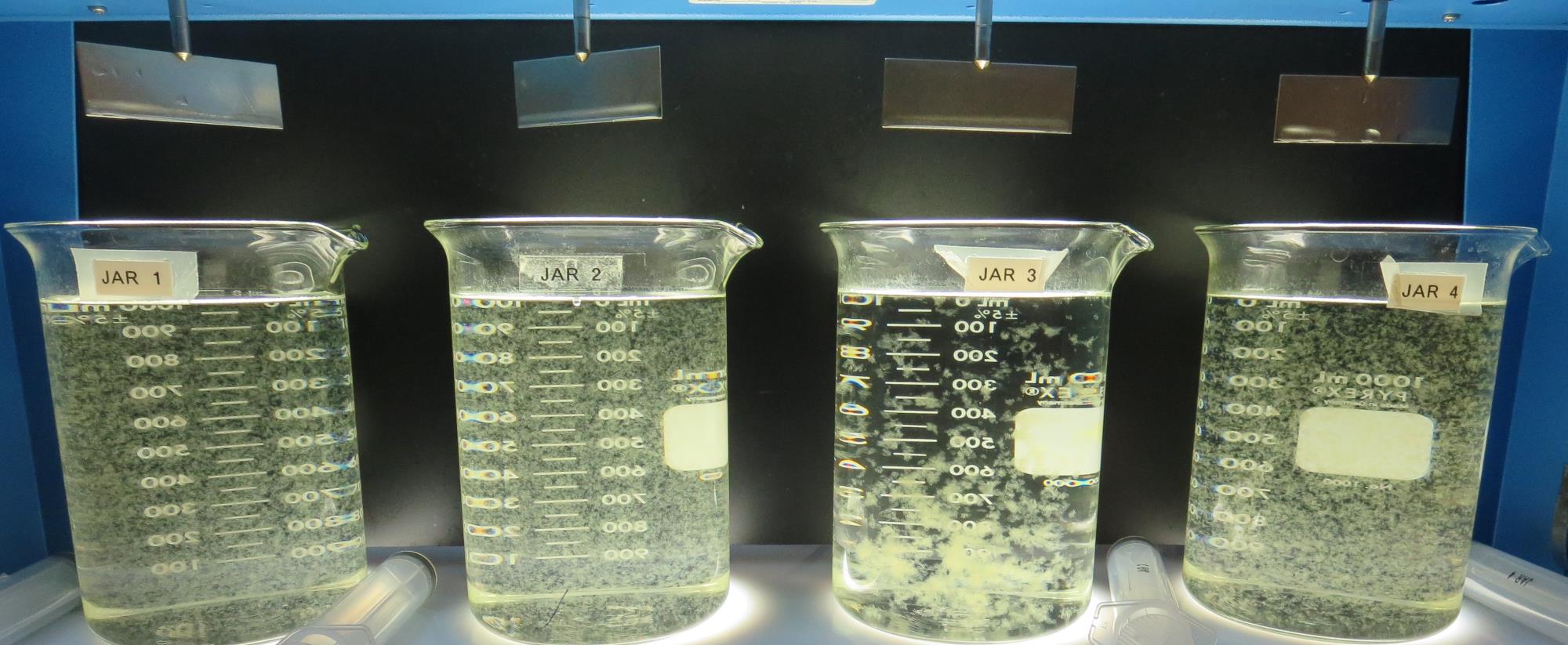 60 mg/L 917
Filtrate 0.11 NTU
UVT: 89.4%
UVA: 0.048/cm
UVA Reduction: 52.9%
200 mg/L Adv Coag.
Filtrate 0.09 NTU
UVT: 89.7%
UVA: 0.046/cm
UVA Reduction: 54.9%
75 mg/L 9800
Filtrate 0.09 NTU
UVT: 89.7%
UVA: 0.046/cm
UVA Reduction: 54.9%
70 mg/L 9800
Filtrate 0.09 NTU
UVT: 89.8%
UVA: 0.046/cm
UVA Reduction: 54.9%
Jars 32-35:  End of 5-minute flocculation (20 RPM) duration. 25 mL is syringed for filterability and %UVT/UVA.
Jar Testing for 1-Liter Jars: Procedures for Most Treatment Plants
Fill jars with source water prior to coagulant injection and set paddle speed at 30 rpm
Add chemicals (i.e., NaOCl, primary coagulant, coagulant aid) to each jar
Flash mix for 15-30 seconds (200 rpm)
Slow mix for 5 minutes (20-30 rpm)
Settled for 5 minutes.   Syringe 25 mL from each jar taken 1-inch below surface (25 mL/12 sec rate). For this study, 25 mL was taken at end of floc period.
Filtered through 1.2 um isopore membrane into cuvette drip rate, 15 mL/(50-90 sec)
Measure filtrate turbidity, chlorine residual and %UVT/UVA
Measure settled water turbidity after 25 minutes of total setting
Record all data
Jar TestFilterability Test Equipment
Turbidity Instrument

Syringe w/Luer-Lock Tip, 30 cc 
(part#: 2225800, by Hach)

Swinnex Filter Holder, 25 mm                                   (part#: SX0002500)

Isopore Membrane Filter, 1.2 um absolute 
pore size, 
Φ= 25 mm , thickness: 24 um, 
hydrophilic polycarbonate membrane
(part #: RTTP02500)

Go to Sigma-Aldrich for laboratory supplies  http://www.sigmaaldrich.com/united-states.html
Isopore Membrane Information
Isopore Membrane Background Information
The Isopore membrane is a polycarbonate, track-etched screen filter recommended for all analyses in which the sample is viewed on the surface of the membrane. The Isopore membrane is composed of polycarbonate film, which has a smooth, glass-like surface for clearer sample observation. The unique manufacturing process of the membrane ensures a precise pore diameter and a consistent pore size for accurate separation of samples by size. Matched-weight filters are not usually required because of low, constant tar and ash weights.Features & Benefits:Membrane structure retains particles on the surface, simplifying counting and analysis
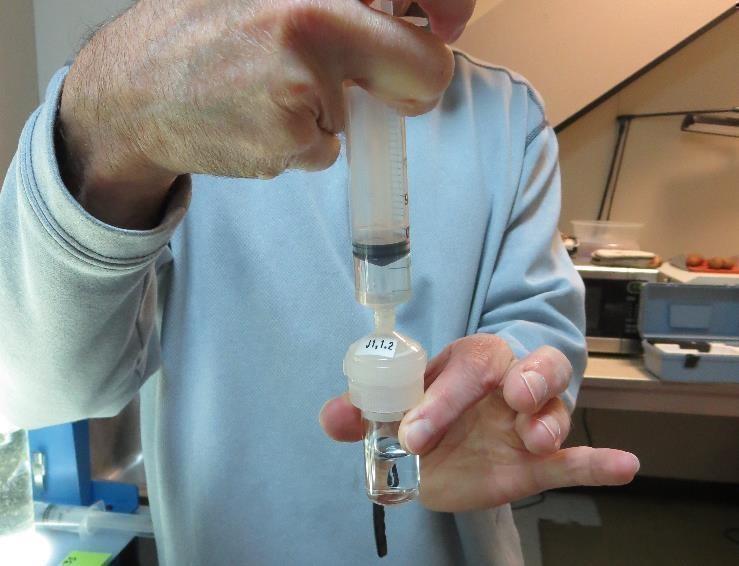 Jar Test - Filterability Test
Syringe ~ 25 mL from jar (after 5-minutes of settling)
Filter-to-waste 3-5 mL
Filter directly into clean cuvette
Measure turbidity 
Note: Take several readings before recording final NTU results.  Micro bubbles can adhere to glass causing false NTU readings.  To remove bubbles, tilt cuvette up to 90 degrees.
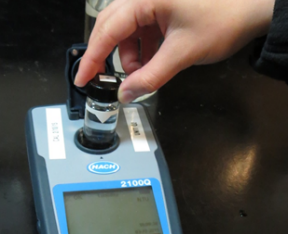 Contact
Guy Schott, P.E.
State Water Resources Control Board
Division of Drinking Water
Santa Rosa, CA
Go to Stock Solution/Dose calculations/Jar Test Results for tools to download
www.waterboards.ca.gov/drinking_water/programs/districts/mendocino_district.html
Email: Guy Schott - Guy.Schott@waterboards.ca.gov
Office Number: 707-576-2732
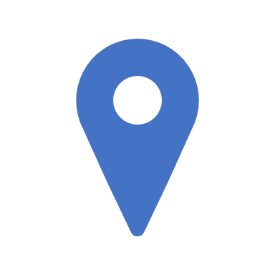